Paradoxical Paradises: 
Duboisian “Double Consciousness” as expressed through Caribbean people & the tourism industry
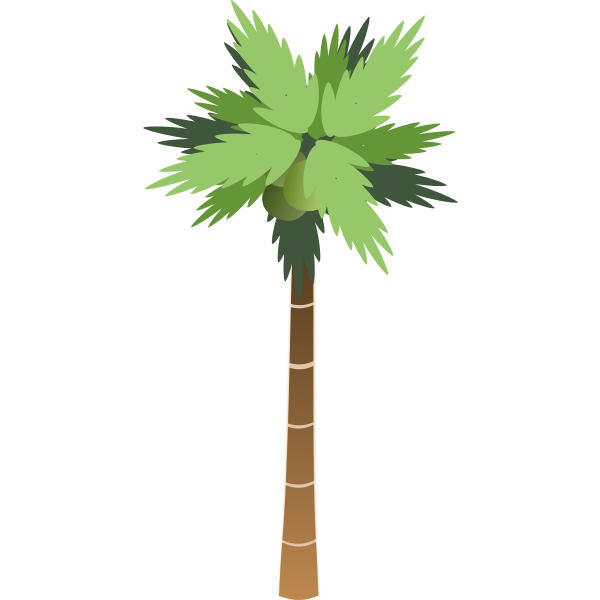 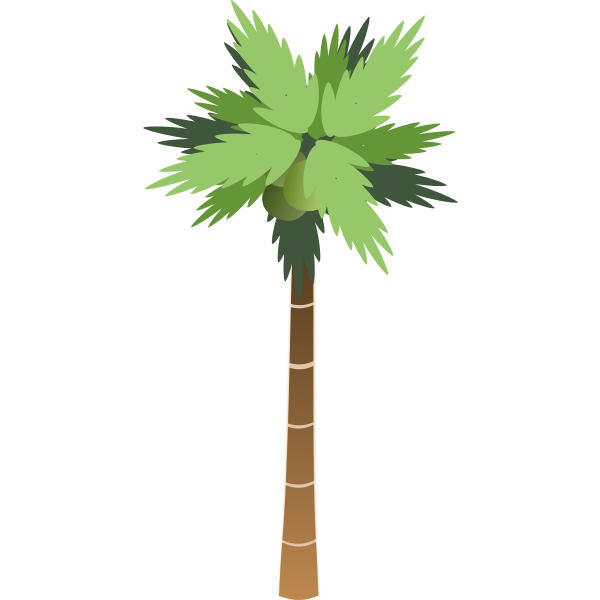 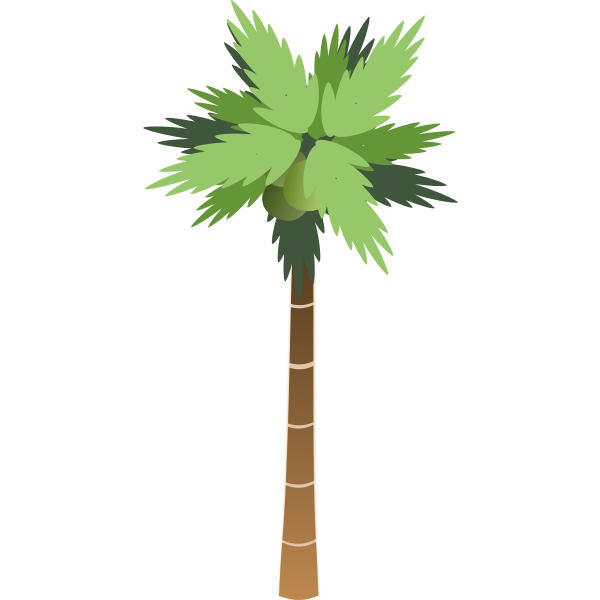 Kareen George
The Question:
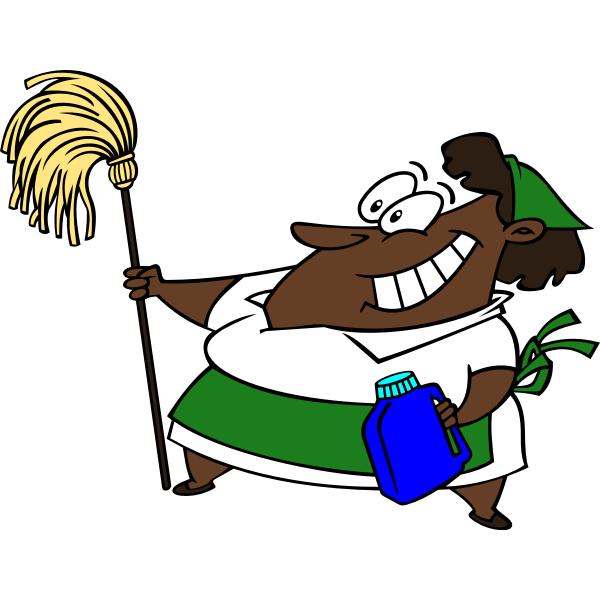 How do Caribbean people feel about the imbalance of power and the exploitation associated with tourism and how is this expressed through the literature?
[Speaker Notes: Background of question: 
The idea for this study came to me during my experience with Bucknell in the Caribbean in 2019
It was very interesting to see the difference between the way stories would be told to tourists versus residents- like 2 alternative universes
As a Caribbean native i feel like I was uniquely placed to be able to see both versions
Got me thinking about how the painful, negative details were being dramatized or comicalized in order to reduce the negative impact and keep the tourists in good spirits 
Yet still, it was not being omitted altogether; just said in a way that was very indirect]
Theory
Caribbean people employ “double-consciousness” in their participation in the tourism industry, even with their knowledge of its exploitative and unsustainable nature. This is because the income amassed from tourism is imperative to survival, so it is in their best interests to maintain the image of perfection and paradise that the tourists expect.
Definitions
Double Consciousness: In W.E.B Dubois “Souls of Black Folk”, he defines “Double consciousness as “sense of always looking at one's self through the eyes of others, of measuring one's soul by the tape of a world that looks on in amused contempt and pity” (Dubois). 

Irony: A literary technique, originally used in Greek tragedy, by which the full significance of a character's words or actions are clear to the audience or reader although unknown to the character.

Sarcasm:  “the use of remarks that clearly mean the opposite of what they say, made in order to hurt someone's feelings or to criticize something in a humorous way”
Contextual Information
The tourism industry is the one with which the Caribbean’s image is most commonly identified, particularly on an international scale (Thomas 2015)

The majority of the tourists which come to Caribbean destinations are typically from the United States, Europe and Canada (Gmelch 2012)

Most of the tourism which occurs in the Caribbean is mass tourism, which is inherently exploitative and unsustainable.

Tourism-related Literature in the Caribbean typically focuses on the physical beauty of the islands.
[Speaker Notes: She further develops this idea of the physical beauty of the Island having fantasy qualities by deeming them so excessively beautiful that it could not possibly be real]
Texts
A Small Place: Jamaica Kincaid
Smile Orange Trevor Rhone
On a Coral Cay Marion Bethel
A Small Place
A Small Place is a work of creative nonfiction published in 1988 by Jamaica Kincaid. A book-length essay drawing on Kincaid's experiences growing up in Antigua, it can be read as an indictment of the Antiguan government, the tourist industry and Antigua's British colonial legacy.

Many critics make a connection between the emphasis on the physical beauty of the Caribbean and the capitalistic functioning of tourism.

Throughout the text, Kincaid utilizes different forms of sarcasm and irony to perform a satirical commentary on the tourism industry in general
[Speaker Notes: She further develops this idea of the physical beauty of the Island having fantasy qualities by deeming them so excessively beautiful that it could not possibly be real]
A Small Place
Sarcasm through excessive descriptiveness
 She opens the novel by giving an extremely vivid description of what a tourist will see upon arrival on the island. She describes the entire scene that one could see from sky, to seawater, to the houses and the housepets which inhabit them down to the “flies asleep in the corner of [their] mouth[s]” (Kincaid 78)

Sarcasm through exaggeration
“no real sky could be that shade of blue… and no real cloud could be that white and float just that way in the blue sky” (Kincaid 77)
[Speaker Notes: She further develops this idea of the physical beauty of the Island having fantasy qualities by deeming them so excessively beautiful that it could not possibly be real]
Conclusions
There are explicit similarities between the controls Caribbean people place on their behaviour and words in the presence of White people and that of Black Americans in the presence of White people.
Black Americans are forced to alter their behaviour in the interests of survival and avoiding harm and violence.
Caribbean people alter their behaviour in the interests of economic survival
There is a specific sort of humor associated with these controlled behaviors that make them tolerable